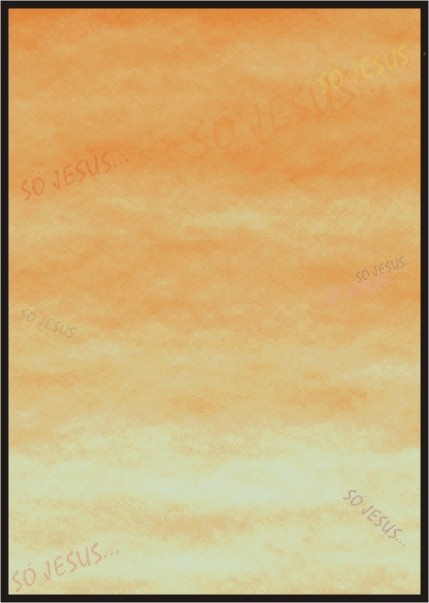 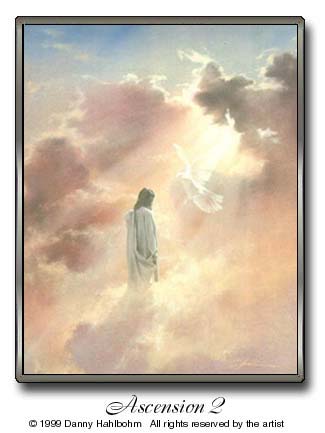 SÓ JESUS
PORQUE EM NENHUM OUTRO HÁ SALVAÇÃO.
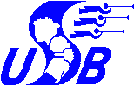 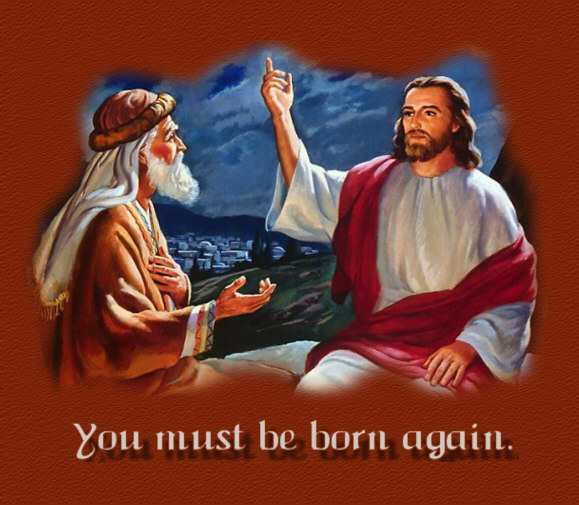 TEMA 4
“Importa-vos nascer de novo”
“Não te admires de Eu te dizer: Importa-vos nascer de novo.” João 3:7
Introdução:
Há dois erros igualmente nocivos em relação à vida cristã:
1.	Limitar a conversão a uma simples mudança de comportamento exterior.
	A religião de Cristo é mais que mudança externa. Tem que ver com a transformação da natureza interior.
Levar uma vida correta com base apenas no esforço pessoal.
	Somente Deus, pelo poder do Espírito Santo, pode transformar-nos em  novas criaturas.
I. Um Homem em Crise
Na festa da páscoa, Jerusalém pulava de 60 para 200 mil habitantes.
Os líderes religiosos não reconheciam Cristo como Cordeiro Pascal.
Nicodemos estava inclinado a crer, mas ainda exitava em assumir publicamente sua fé.
Quem era Nicodemos?
Ele pertencia à aristocracia judaica, era um príncipe em Israel.
Era um  fariseu, descrito como um dos principais em Israel. (João 3:1)
Fazia parte do Conselho do Sinédrio.
Possuía esmerada educação, dotado de talentos acima do comum. 
Era muito rico, um importante negociante de trigo na Palestina. Sua casa era luxuosa.
Marcou um encontro a noite com Cristo.
Suas palavras:
“Rabi, sabemos que és Mestre vindo da parte de Deus; porque ninguém pode fazer estes sinais que Tu fazes, se Deus não estiver com ele.” João 3:2
Jesus sabia que Nicodemos não necessitava de teologia e sim de uma experiência pessoal de salvação.
A resposta de Jesus: “Em verdade, em verdade te digo que se alguém não nascer de novo, não pode ver o reino de Deus.” (João 3:3)
II. Nascer de Novo
A resposta de Jesus abalou as mais sólidas convicções de sua alma.
Ele reagiu com ironia. 
Nicodemos conhecia a figura do novo nascimento mas não estava disposto a concordar com Cristo.
Duas crenças comuns entre os judeus o levaram a não aceitar a proposta de nascer de novo dada por Jesus:
Ser Descendente  de Abraão: garantia um lugar no reino de Deus (Mat. 3:9; João 8:33 e 39)
Nicodemos era um fariseu: para ele nenhuma mudança lhe era de fato necessária.
Jesus insiste: ”Tem que nascer da água e do Espírito”. Nicodemos precisava era de um novo coração. 
É somente pelo Espírito Santo que qualquer transformação espiritual autêntica e duradoura na vida do ser humano pode realizar.
A água a que Jesus se referiu é a água do batismo, um símbolo do novo nascimento.
III. A Herança de Adão
Jesus estava na verdade descrevendo uma necessidade de cada ser humano.
Adão e Eva foram feitos à imagem de Deus. O caráter de Adão era santo e perfeito, sem nenhuma inclinação para o mal. Para esse casal, fazer a vontade de Deus era tão natural quanto respirar.
III. A Herança de Adão
Após o pecado, porém, eles perderam seu estado de inocência e santidade, e se tornaram escravos do pecado e de Satanás (CC, 17). Foram tomados por uma natureza pecaminosa.
Pecado é uma herança, é congênito. “Eu nasci na iniqüidade, e em pecado concebeu minha mãe, diz Davi”. (Salmo 51:1)
pecado é uma doença do coração. 
“Não nos tornamos pecadores pelo fato de cometermos pecados. Mas cometemos pecado pelo fato de sermos pecadores”.
IV. O Antídoto da Cruz
Os dois nascimentos:
1.O nascimento Natural nos faz cidadãos do mundo, mas não súditos do reino de Deus.
2.O nascimento Espiritual é o nascimento da água e do Espírito para receber uma nova natureza, uma natureza Espiritual.
O Nascimento Espiritual
Como nascer espiritualmente?
“Do modo por que Moisés levantou a serpente no deserto, assim importa que o Filho do homem seja levantado, para que todo o que nEle crê tenha a vida eterna.” João 3:14 e 15
2. “Aproximando-se o pecador da cruz erguida, dá-se uma nova criação. É-lhe dado um novo coração. Torna-se uma nova criatura em Cristo Jesus.”
 
3. É por meio do Espírito que o coração é purificado.
Conclusão
“Nicodemos compreendeu as palavras de Jesus, ao vê-lo crucificado”.
Apelo:
Jesus lhe convida a olhar para a cruz com fé. Quer você dizer “Senhor, construa em mim um caráter digno do céu?”
O Senhor diz: “Olhai para Mim, e sede salvos, vós, todos os termos da Terra”. (Isa. 45:22).